huí dá wèn tí
回答问题
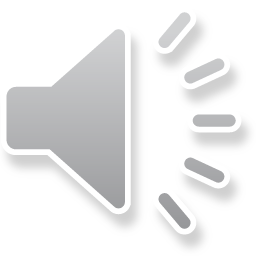 1.女的（周太太）问男的（周明）什么？

2.他们要买什么水果？为什么？

3.他们买了什么水果？

4.今天晚上他们吃什么？